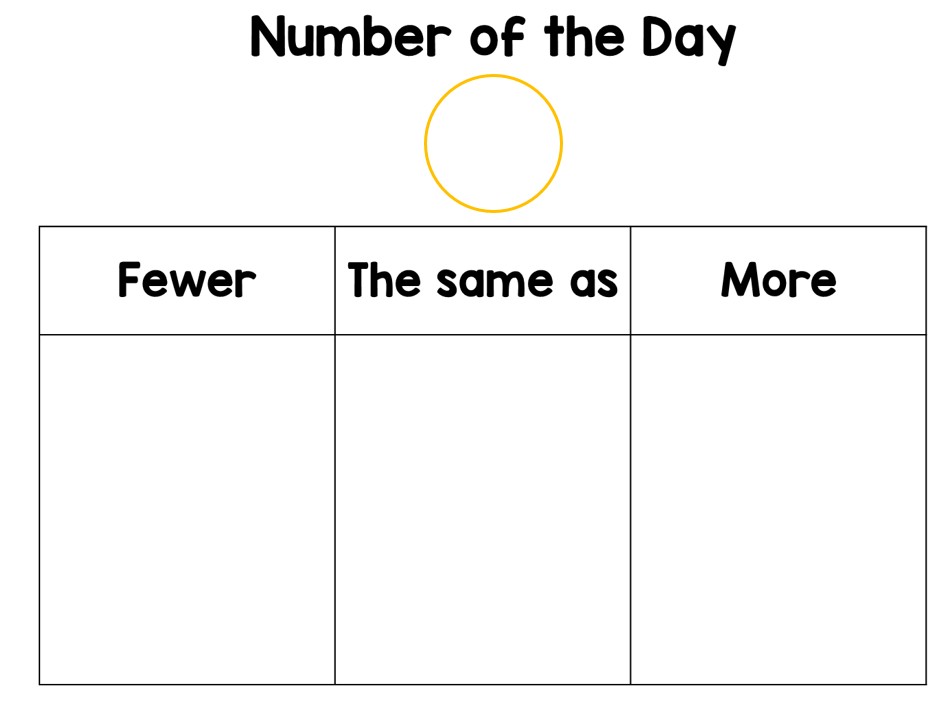 Describing
6
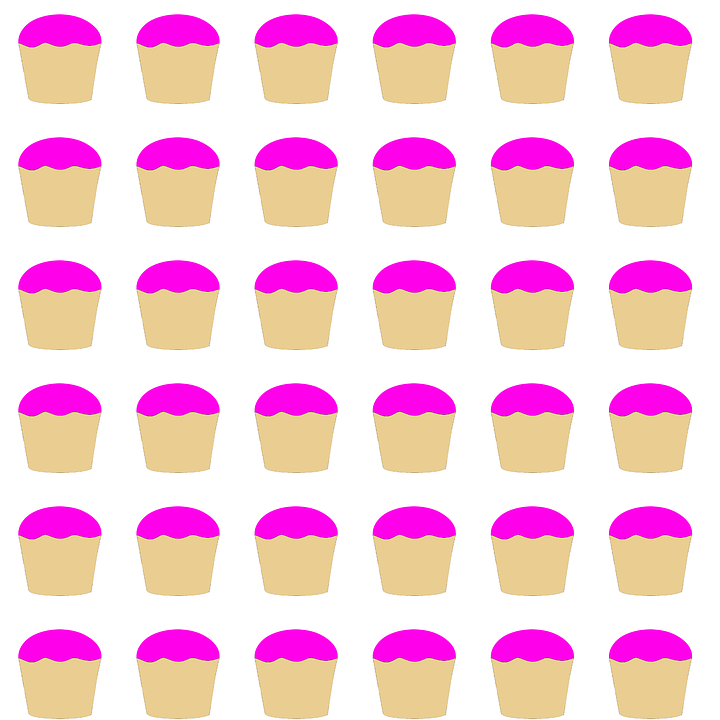 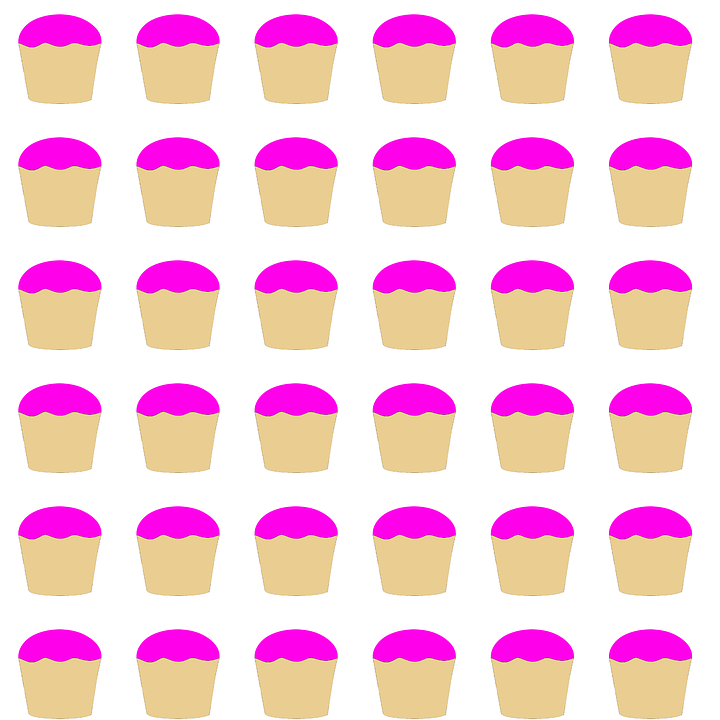 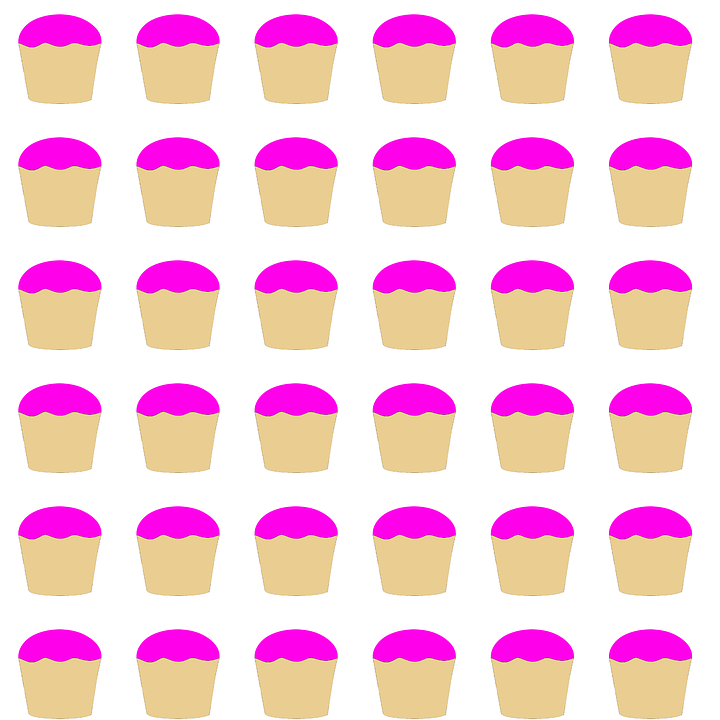 “If I roll a 5 then a 1 on my dice, I will have rolled 6 altogether.”
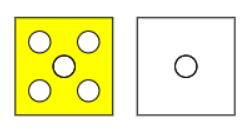 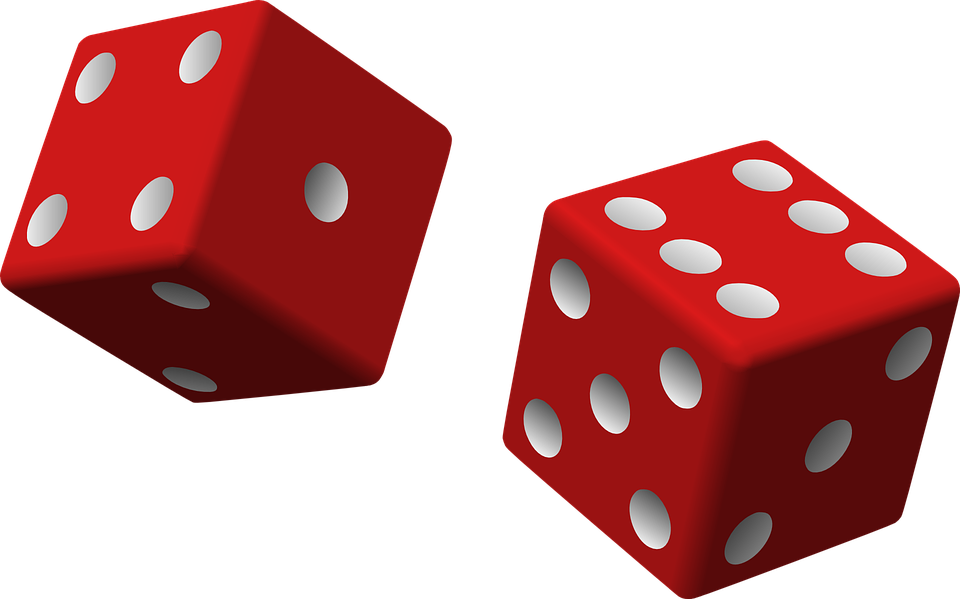 Explaining
This is 6 because 5 and one more equals 6
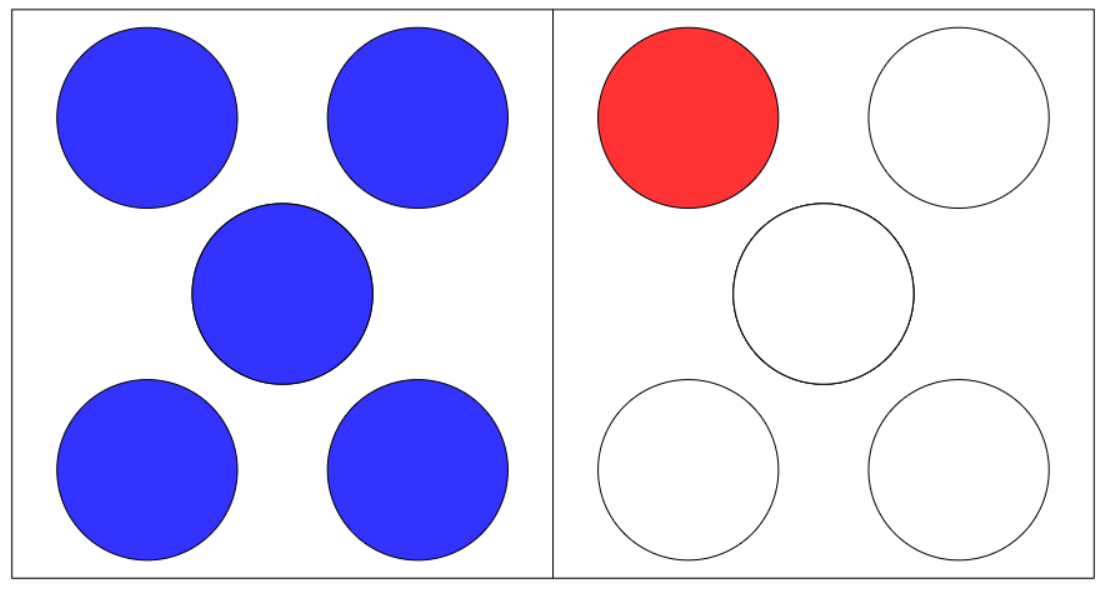 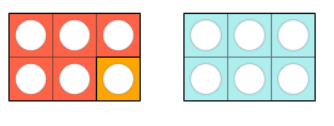 It is true that 
5 + 1 = 6
=
Convincing
I am convinced this is 6.
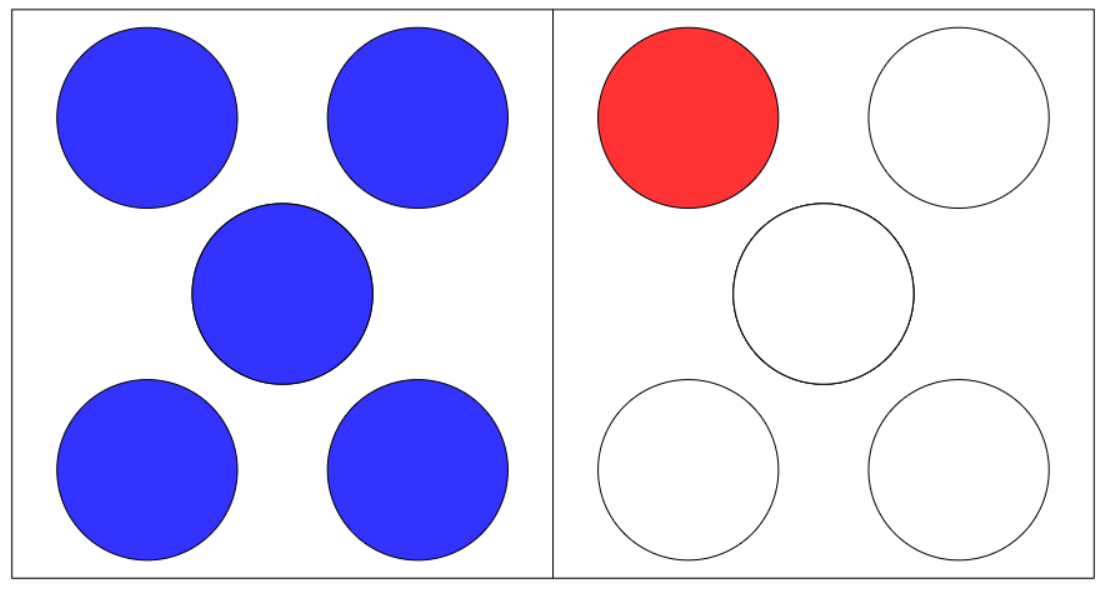 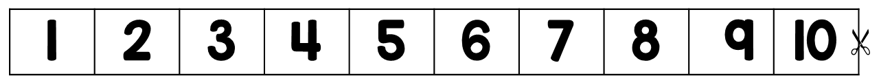 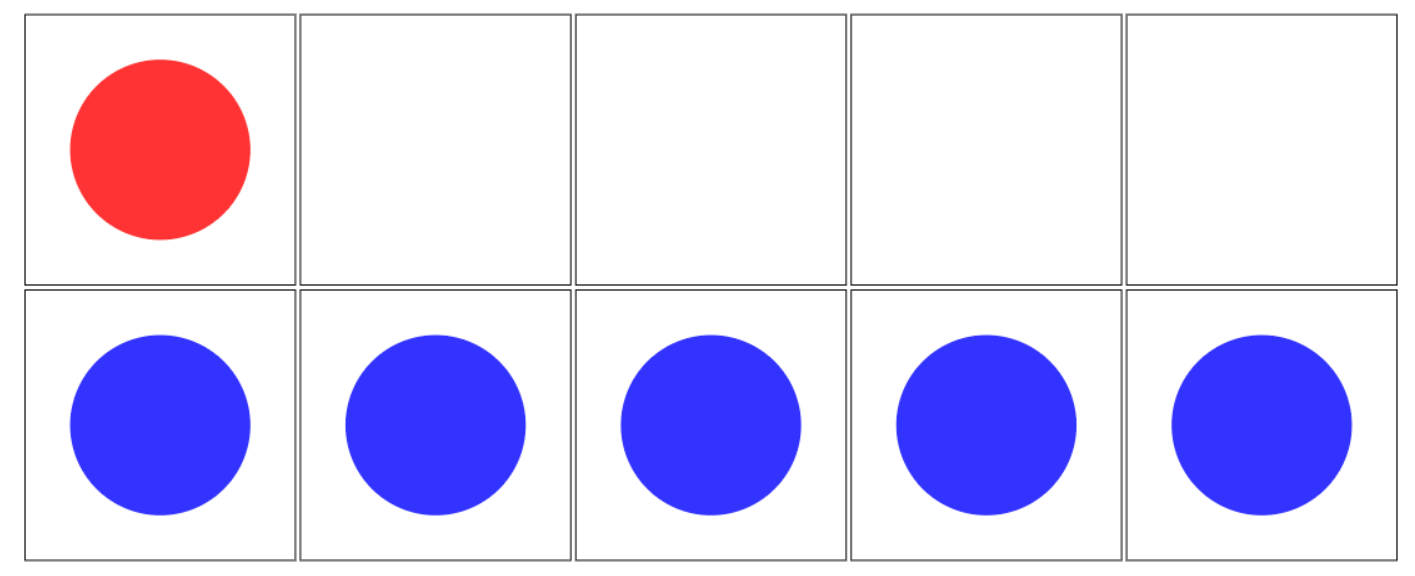 I can prove that this is also 6.
1 + 5 = 6
Justifying
5 + 1 = 6
1 + 5 = 6.
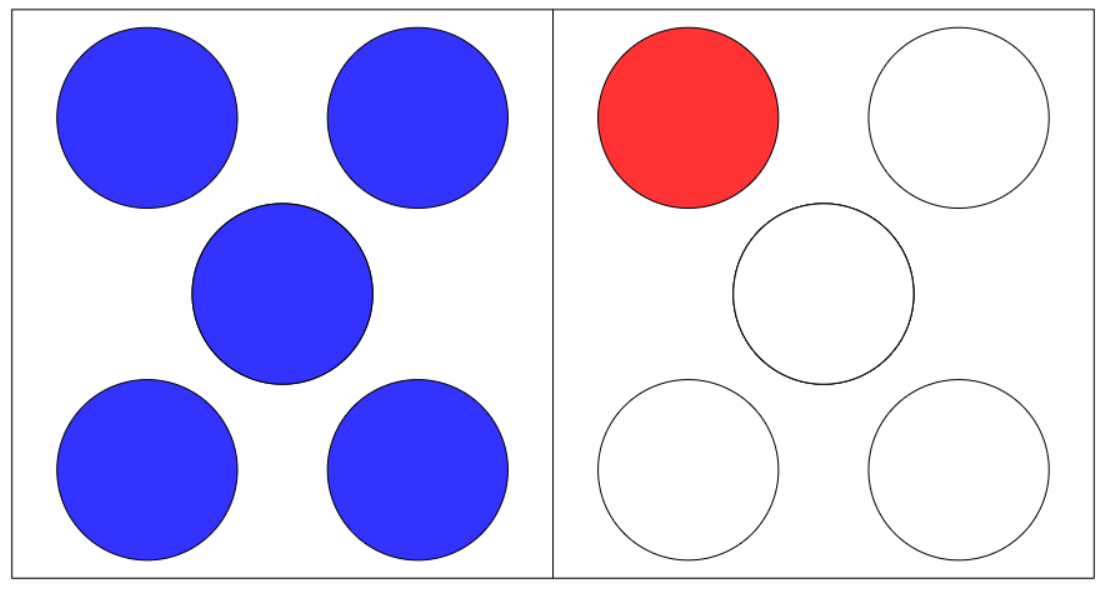 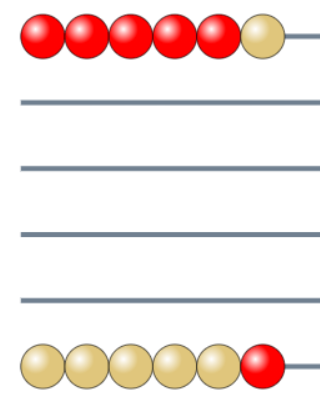 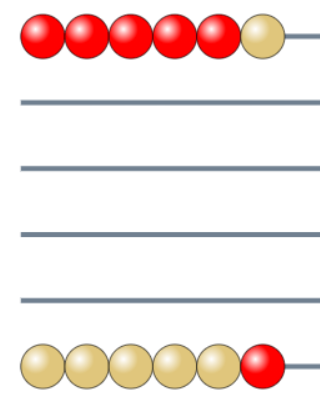 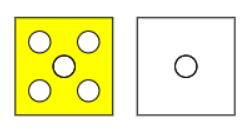 I can roll a 5 then a 1 or 1 then a 5 to make 6
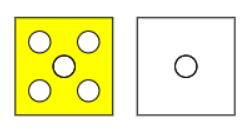 Expert
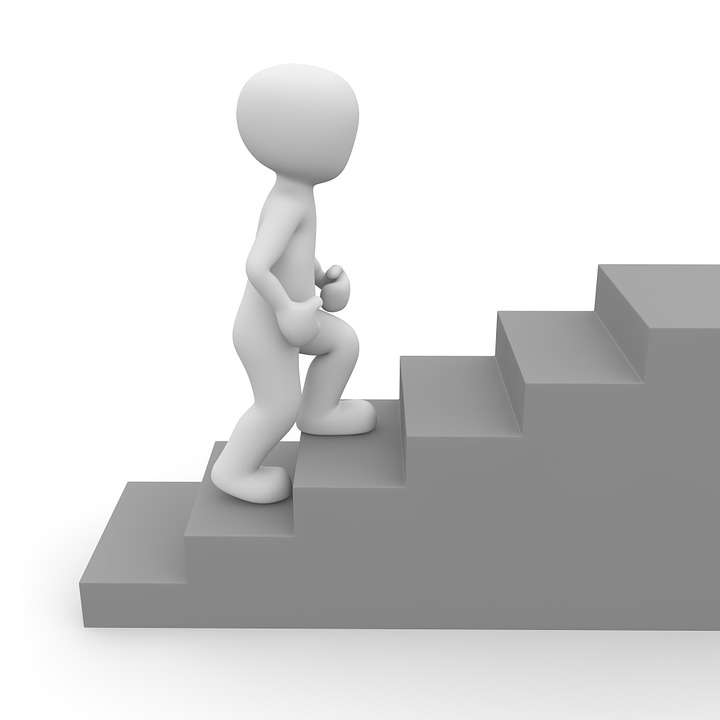 Specialising
3 + 3 = 6
Examples that satisfy the statement
1 + 5 = 6
5 + 1 = 6
3 + 3 = 6
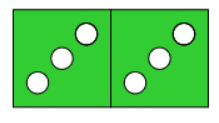 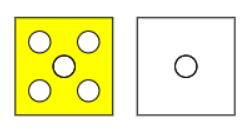 When adding you can change the order.
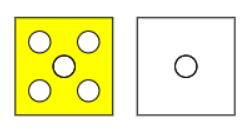 Generalising
“What other ways are there to roll 6 with 2 dice ?”
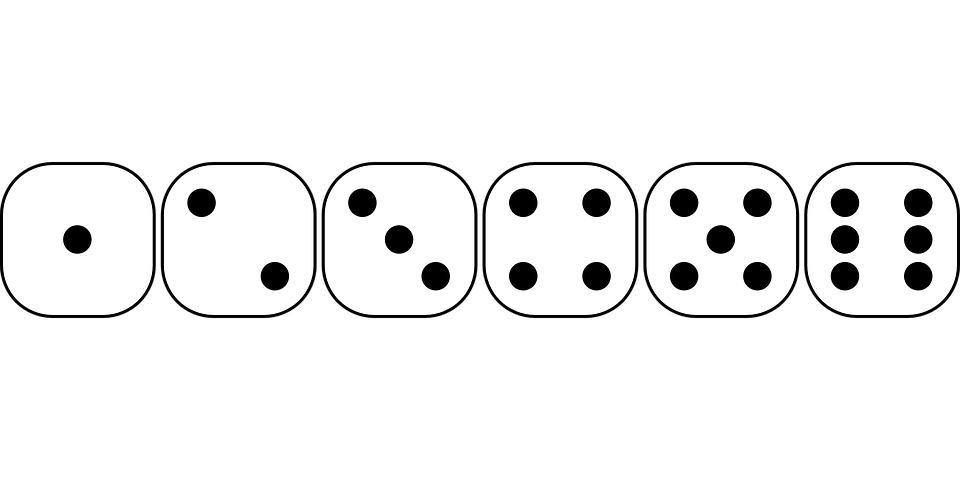 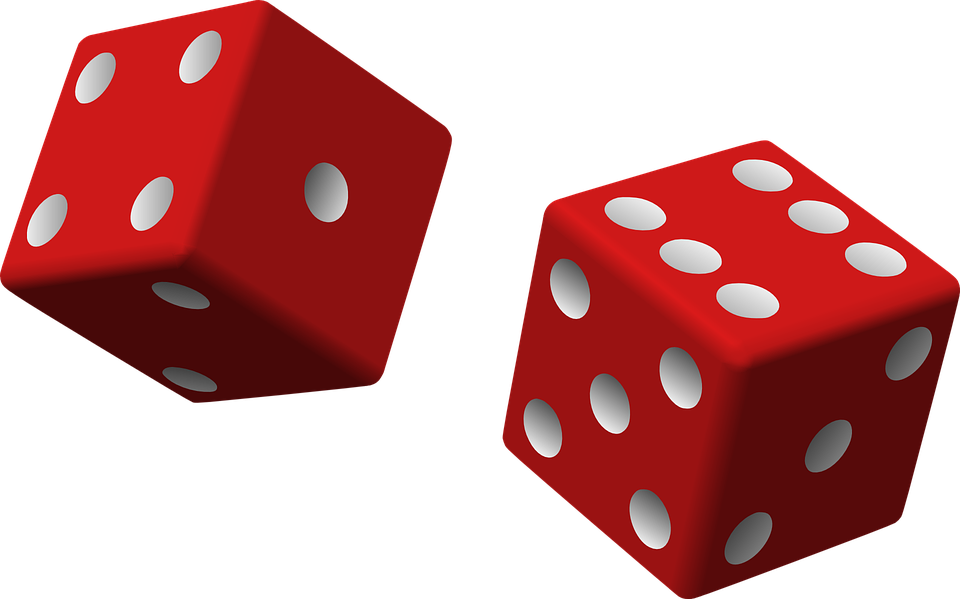